Государственное образовательное учреждениеЛуганской Народной республики«Брянковский УВК №10»
Урок-презентация
«Технологии. История развития технологии»
Подготовила:
Учитель технологии 
Янченко Людмила Анастасиевна
В 1872 году Иоганн  Бекман ввел  в научное употребление термин «технология»
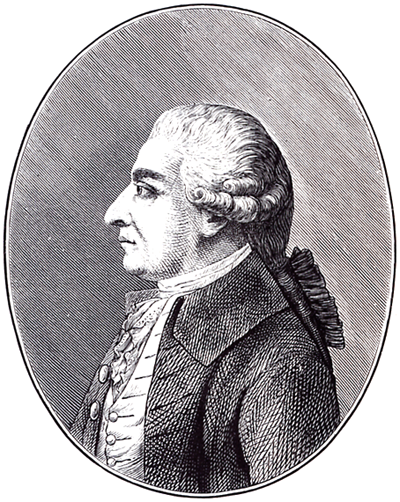 Урок -  презентацияТехнологии. История возникновения технологии.
Цель : сформировать представление об основных технологиях.

Задачи:
ознакомить с понятиями техника, труд, предмет труда, орудия труда, устройство, технология;
 с историей развития технологий;
 с видами технологий в разных сферах производства;
«Технология» происходит от соединения двух греческих слов : «техно», что означает искусство, мастерство, умение  и  «логос» – учение , слово, наука.
Технология– научная дисциплина,  совокупность приемов и способов получения , обработки или переработки сырья, материалов, полуфабрикатов, 
Технология – это одновременно система совокупности знаний, умений, навыков, методов, способов деятельности и алгоритм , научная разработка решения каких-либо проблем 
Технология – учебный предмет, содержащий теоретические основы данной наук 
Технология- учебник , излагающий содержание данного учебного предмета.
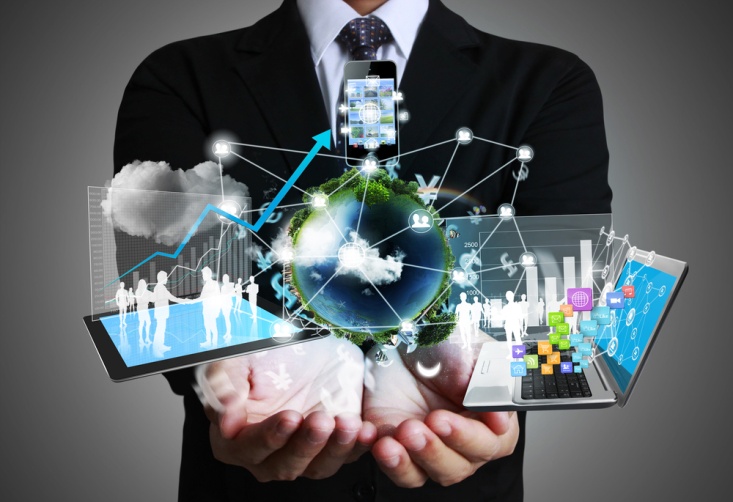 Продукт труд – это результат целенаправленной человеческой деятельности. Продуктом труда может быть , как вещество природы, приспособленное трудом человека к своим потребностям, так и просто сама деятельность .
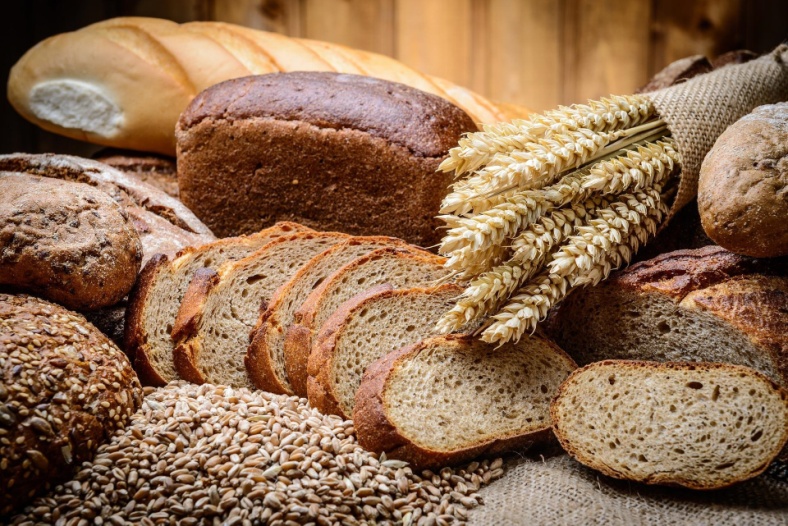 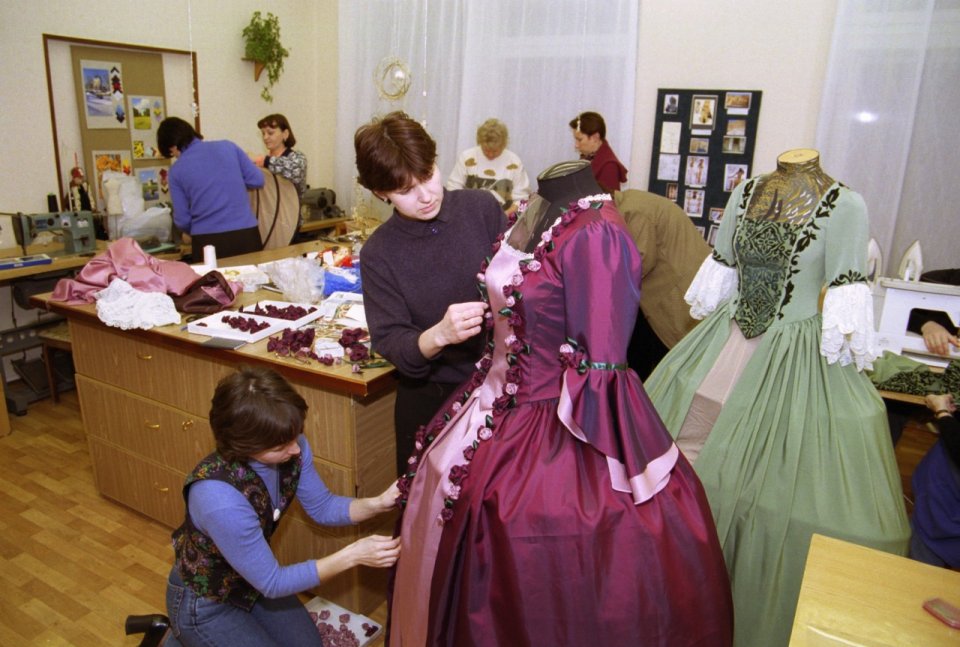 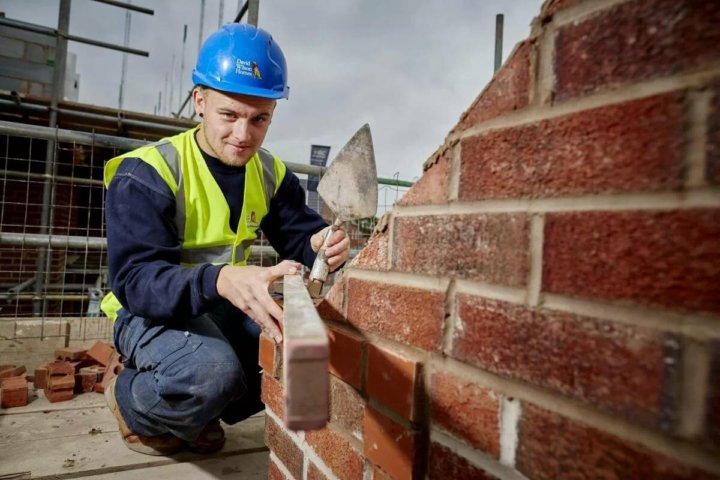 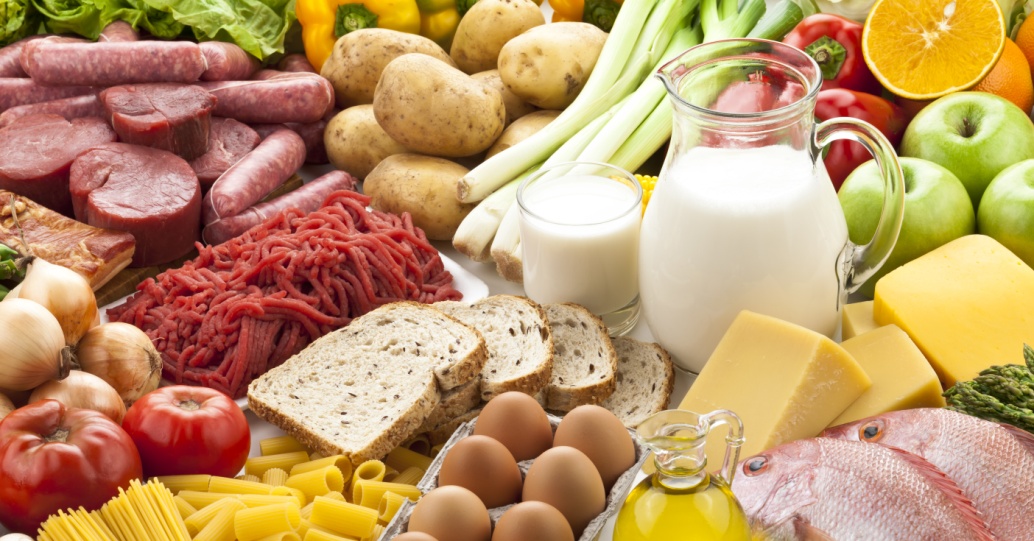 Предмет труда – вещество природы, на которое человек воздействует в процессе труда, или перерабатываемая человеком в процессе интеллектуального труда информация.
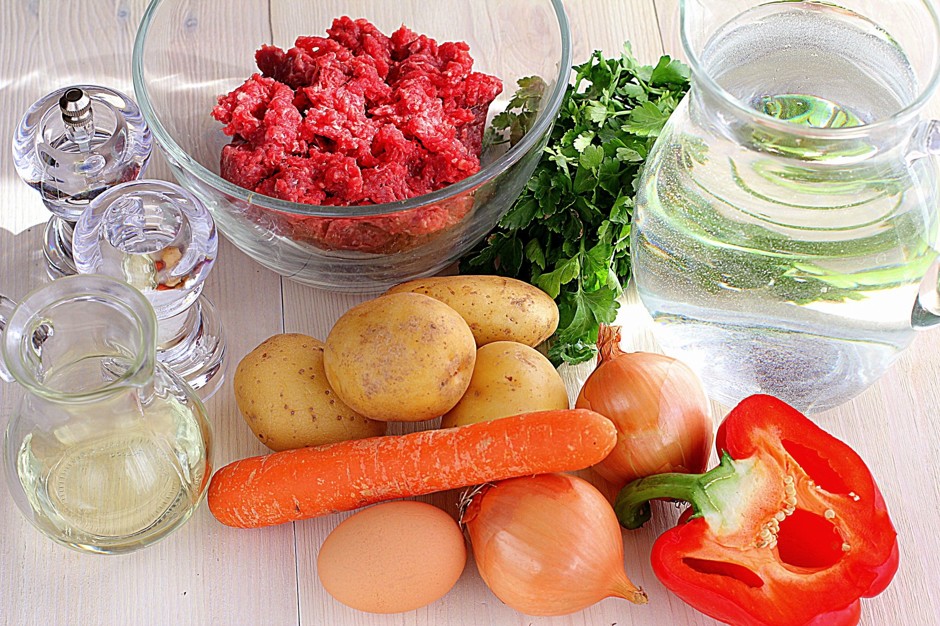 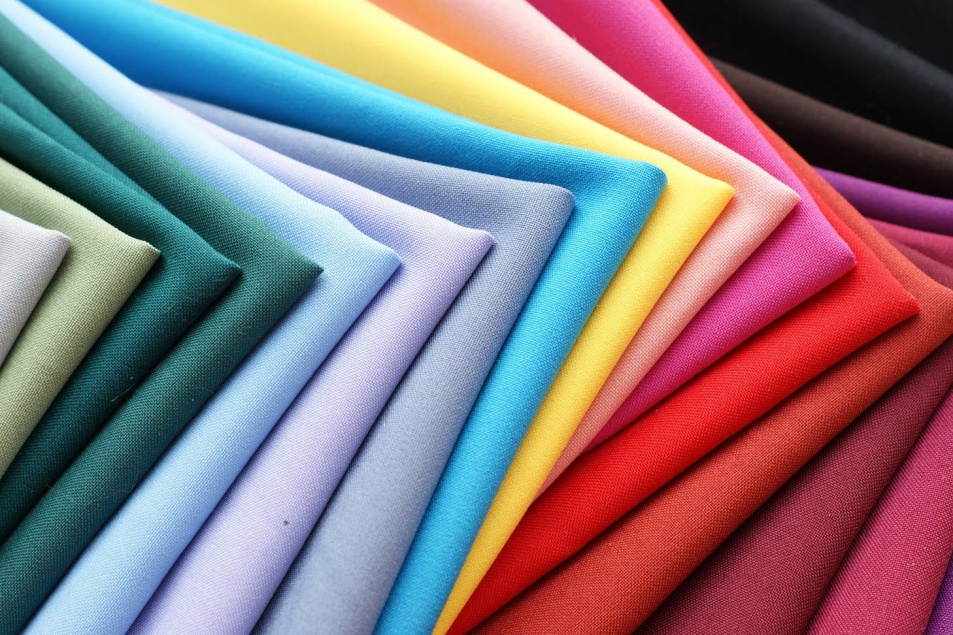 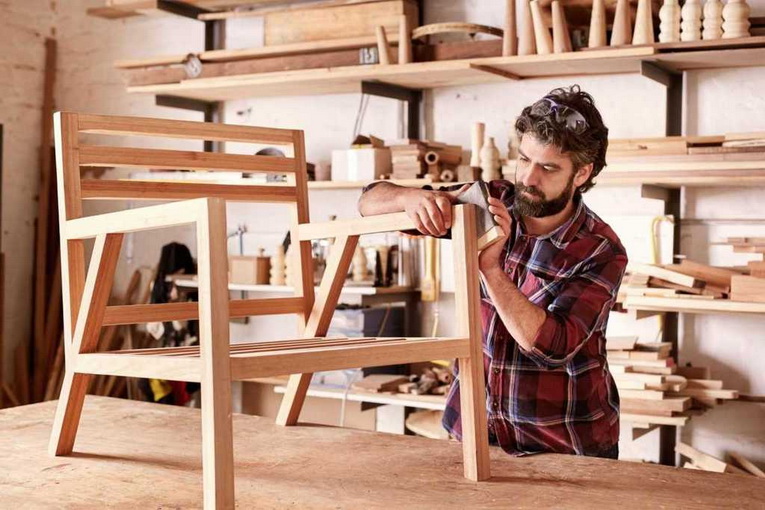 Средства труда – то , чем человек воздействует на предмет труда. Решающая роль принадлежит орудиям труда, механические, физические и химические свойства которых человек использует в соответствии со своей целью
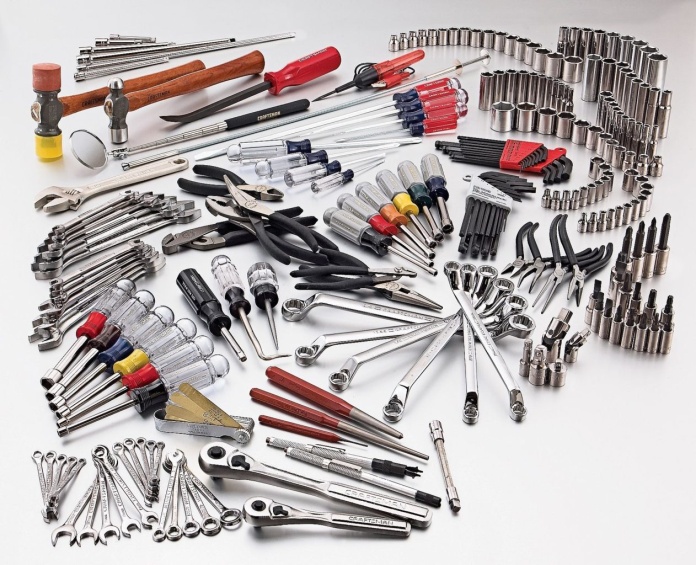 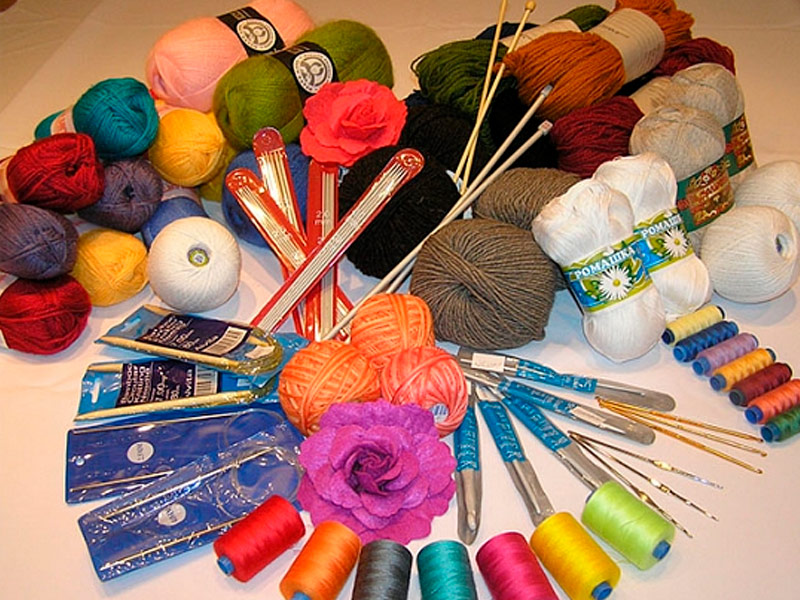 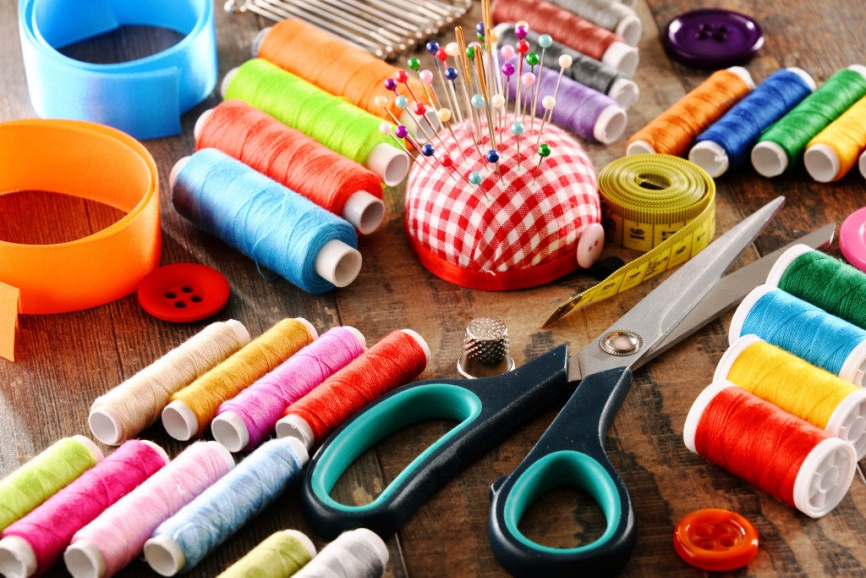 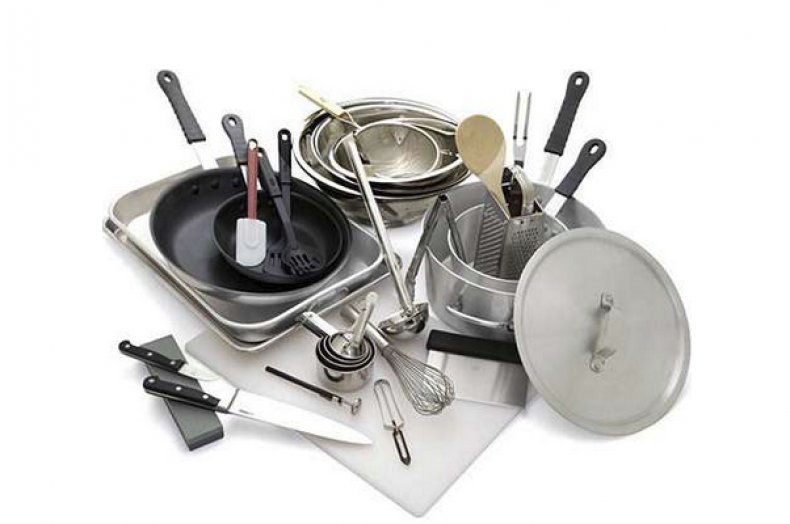 Труд – это целесообразная деятельность человека  в процессе которой он при помощи орудий труда воздействует на природу и использует ее в целях создания предметов, необходимых для удовлетворения своих потребностей.
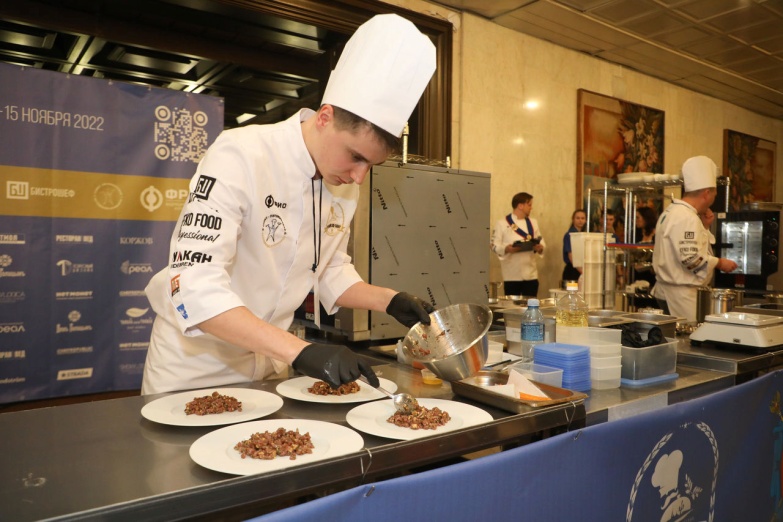 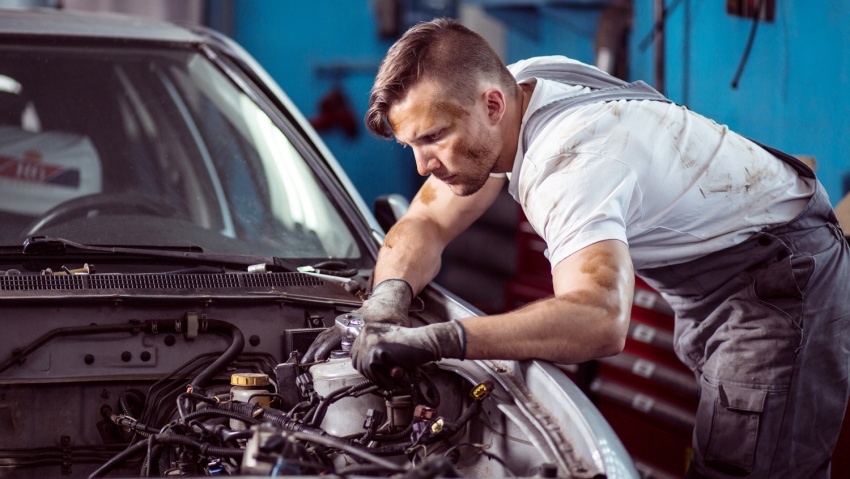 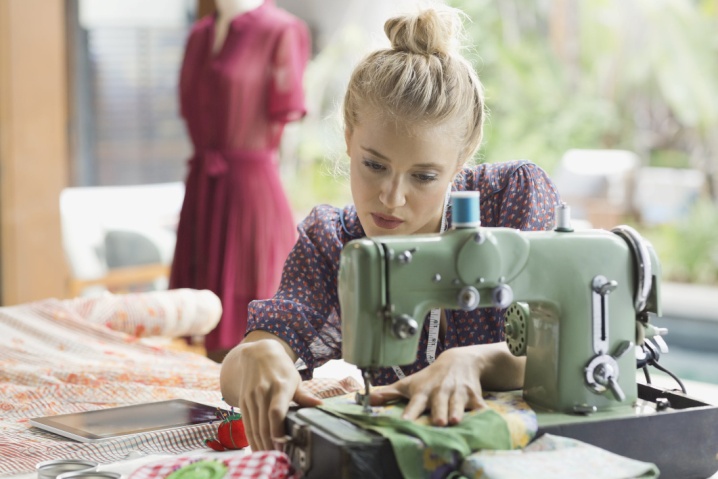 История развития технологий
Конец XVIII начало XIX века. Промышленная революция – создание паровой машины и универсальных прядильных станков, что ознаменовало закат ремесленного производства и переход к промышленной экономике(машинному производству)
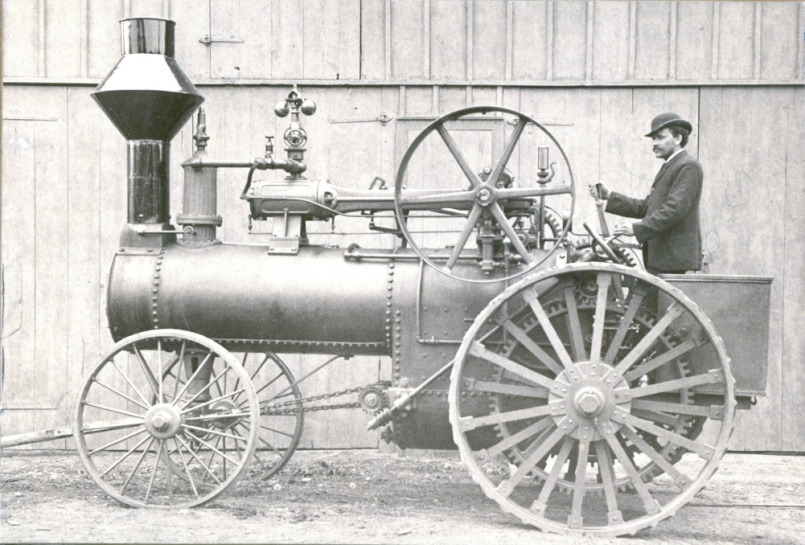 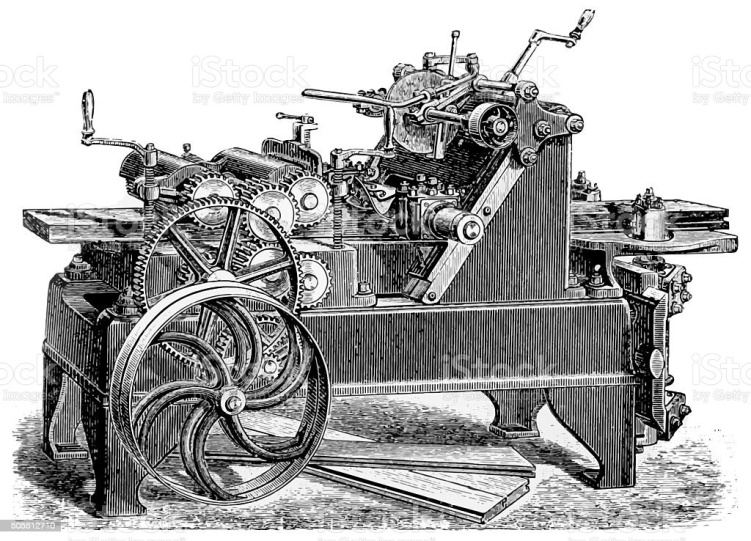 История развития технологий:
Конец XIX века. Создание двигателя внутреннего сгорания, что позволило создать новый класс компактных машин, в том числе автомобилей, судов ит.д.. Широкое внедрение электричества, в том числе способов его генерации и использования в электрических машинах.
Открытие рентгеновских лучей и явления радиоактивности 
Теория происхождения человека 
Учение об иммунитете, создание вакцины
Оригинальное учение о защите организмов от микробов «бацилла Коха»
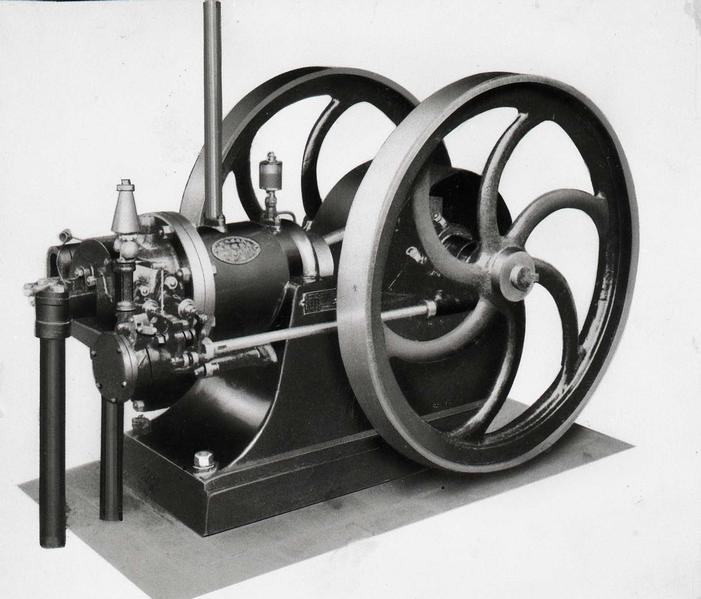 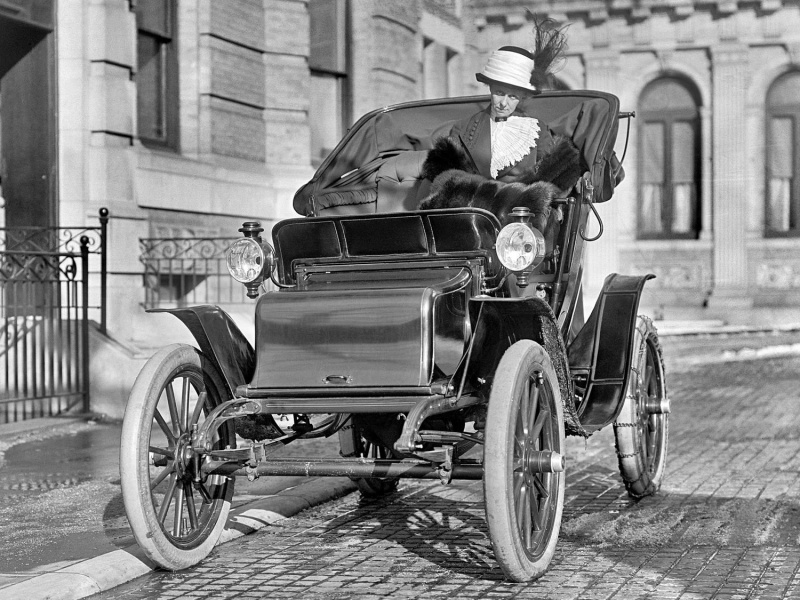 История развития технологий
Середина XX века. Внедрение широкой автоматизации производства, создание вычислительной техники. Выход в космос.
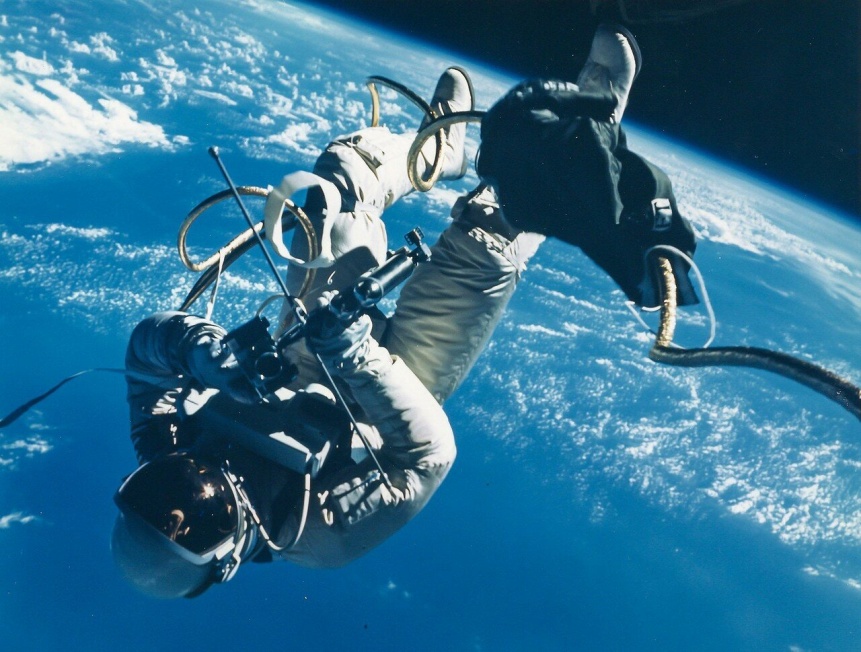 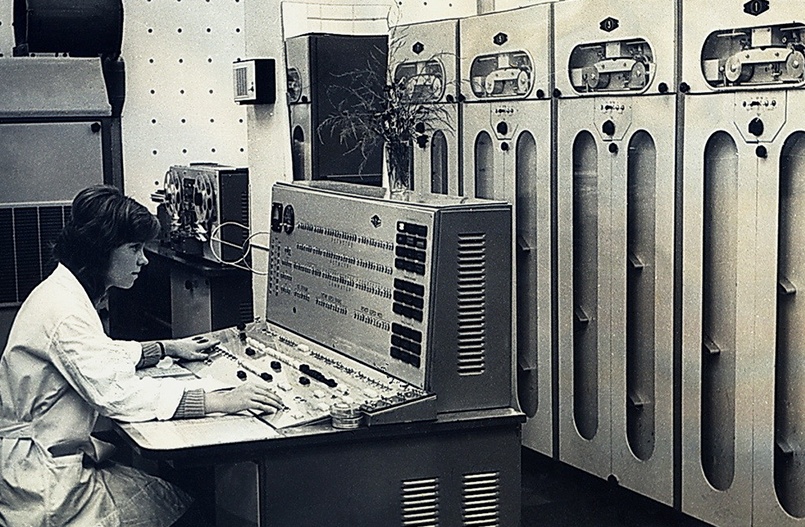 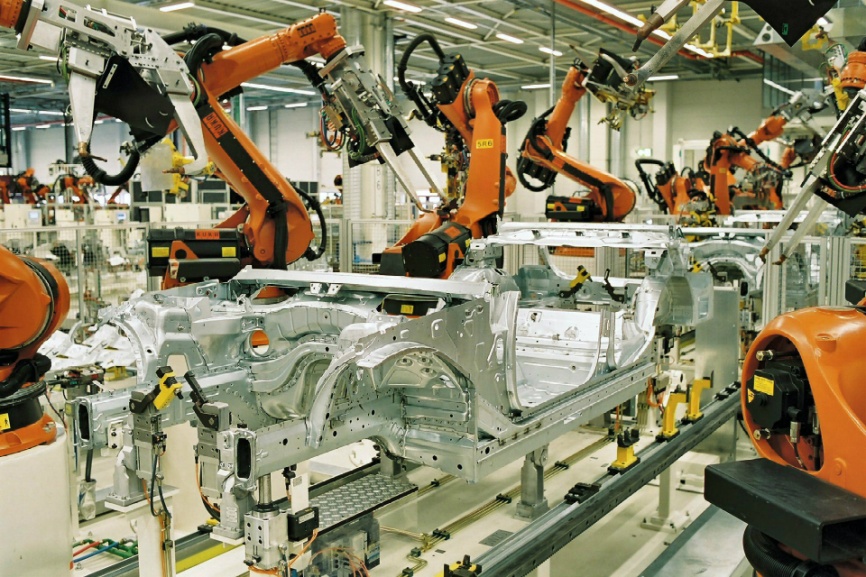 Самими древними технологиями можно считать:
Обработка камня, дерева, шкурок и других материалов каменными ножами и рубилами (около 800000 г. до н.э.)
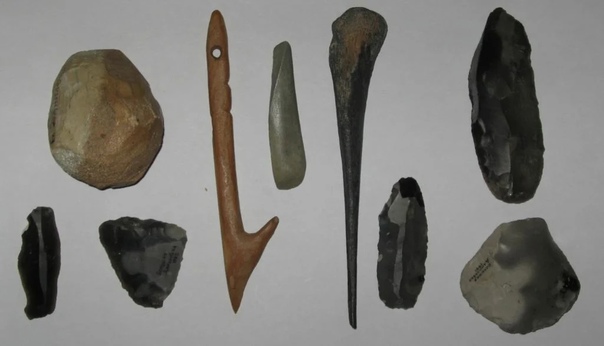 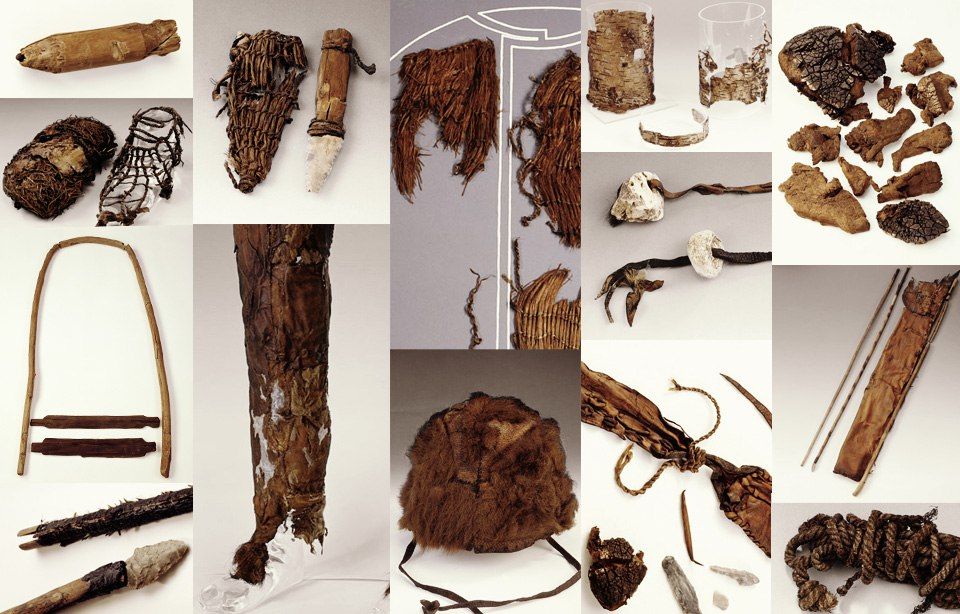 Самыми древними технологиями 
                 можно считать:
Использование огня для обработки пищевых продуктов, обогрева жилья (около 500000 г. до н.э.)
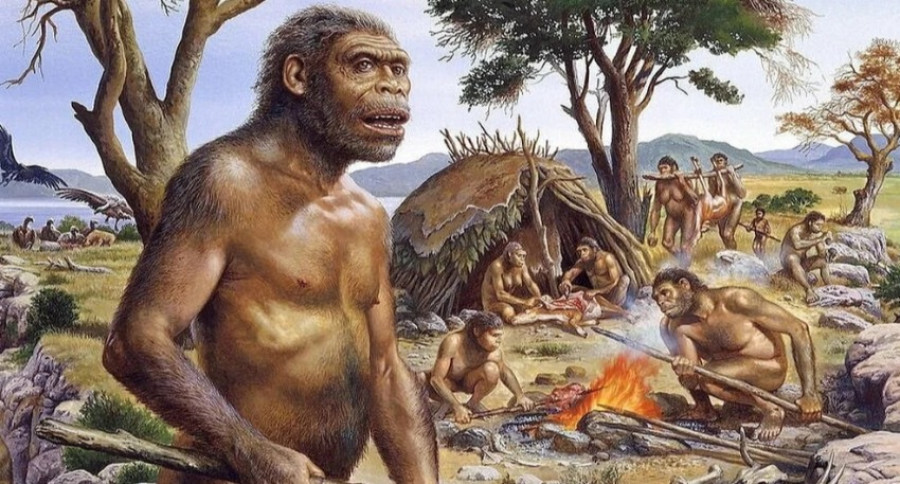 Самими древними технологиями
                 можно считать:
Изготовление сплошных колес из дерева и телеги, посуды из глины с использованием гончарного круга, металлургия меди ( около 4000 г. до н.э.)
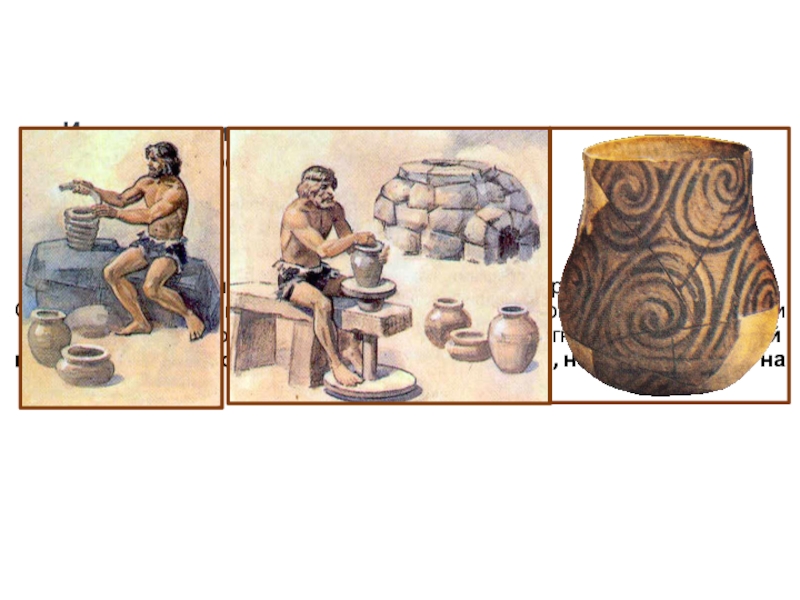 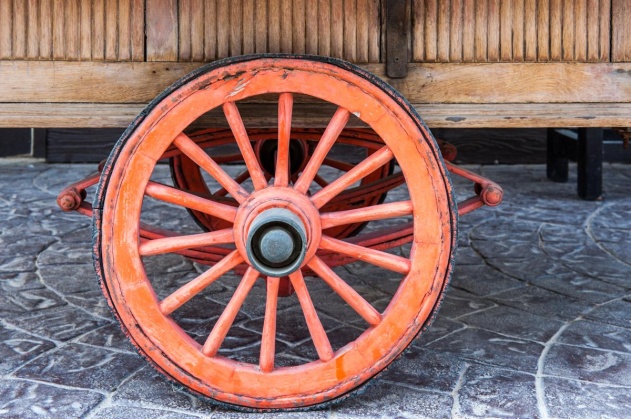 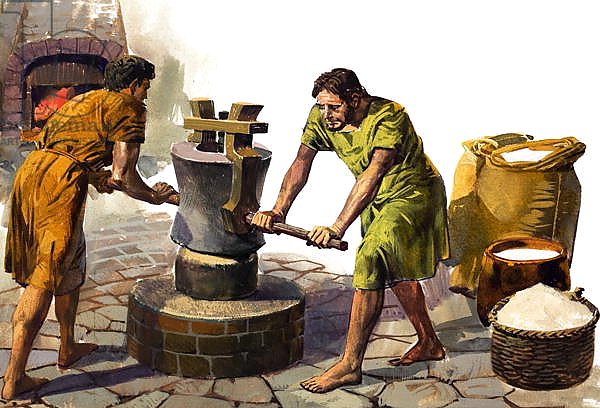 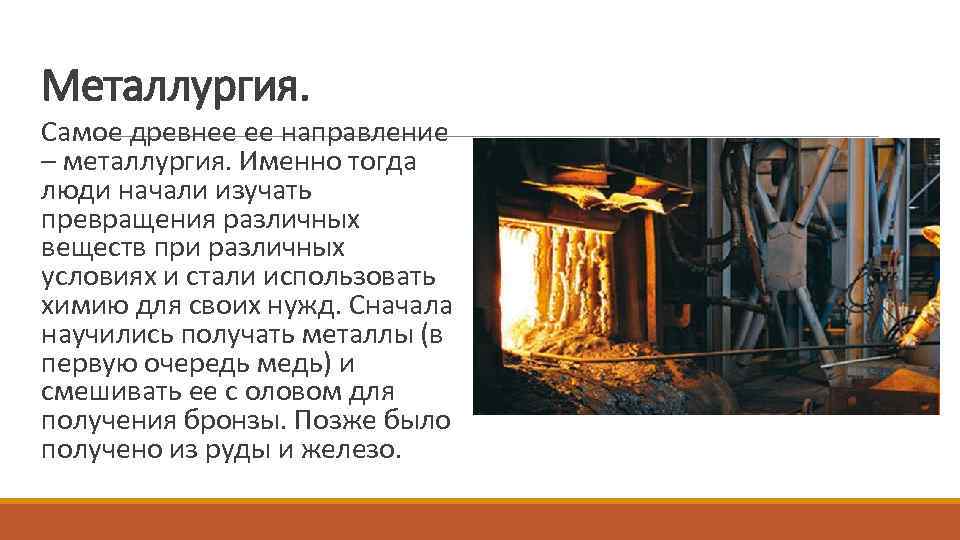 Самими древними технологиями                            можно считать:
Производство муки  из зерна с помощью ручных мельниц, металлургия железа(около 1000 г. до н.э.). Производство бумаги (105 – 300 гг.)
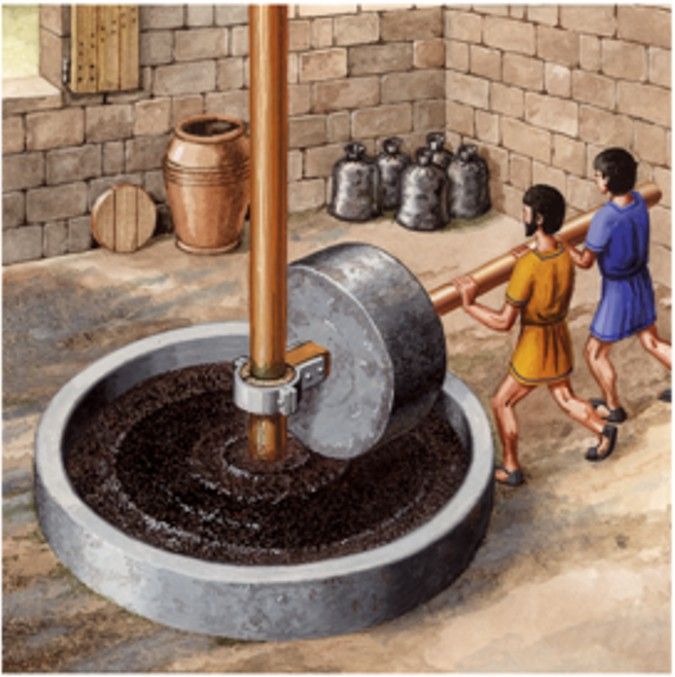 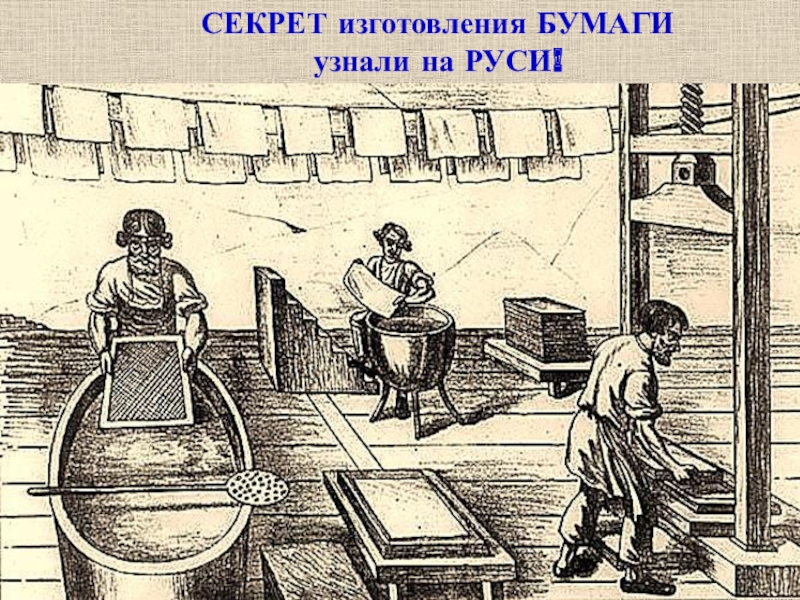 Древние технологии, которые опередили время:
Бурение и газопровод в Древнем Китае( 2-3 века нашей эры).
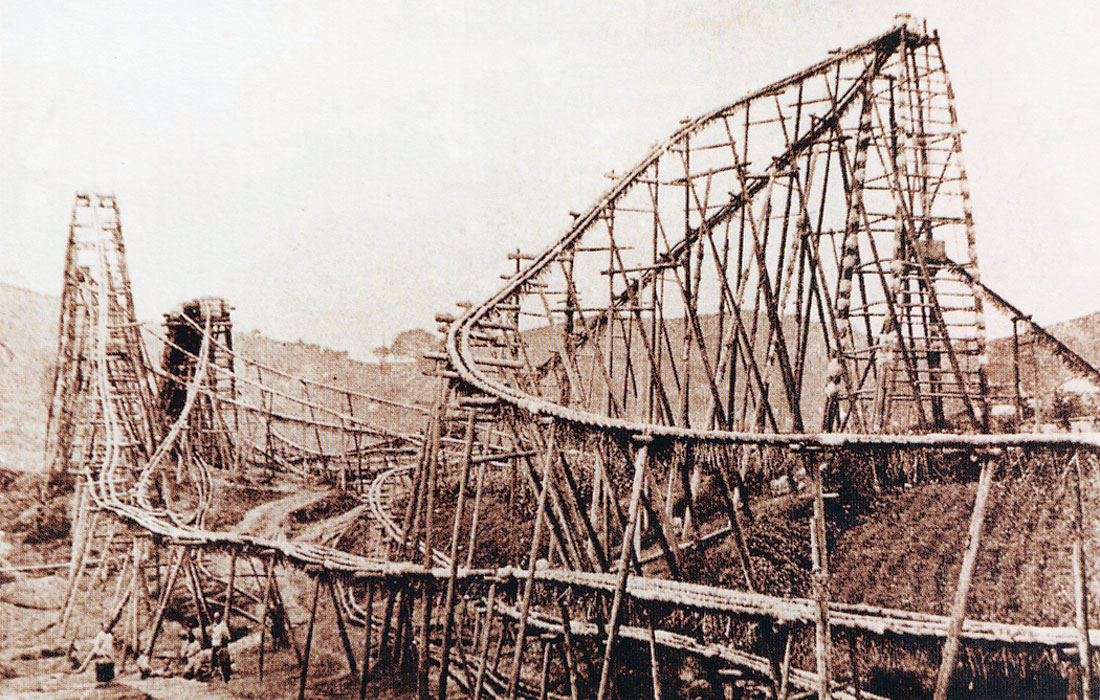 Греческий паровой двигатель
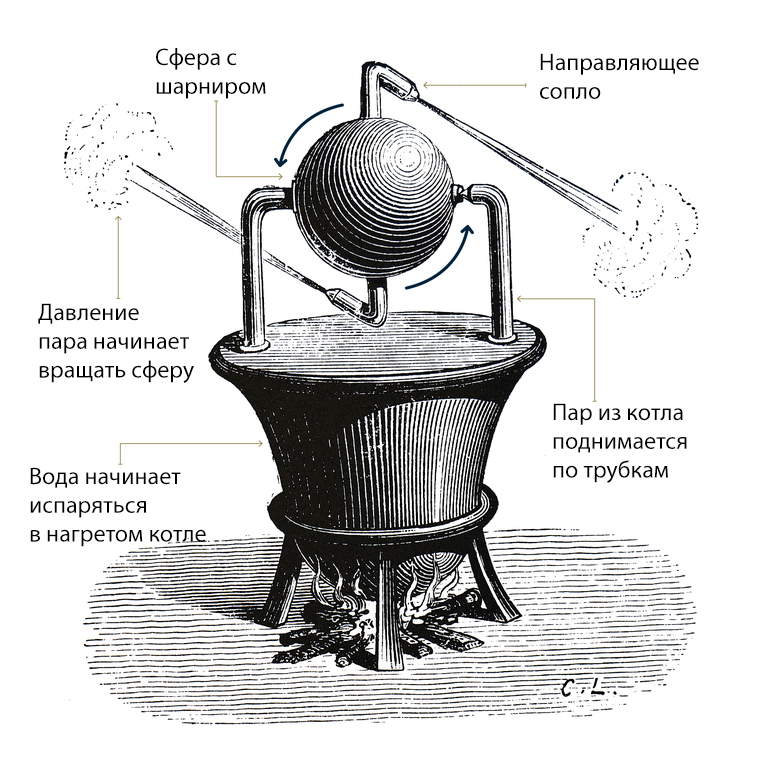 Византийские огнеметы (7 век).
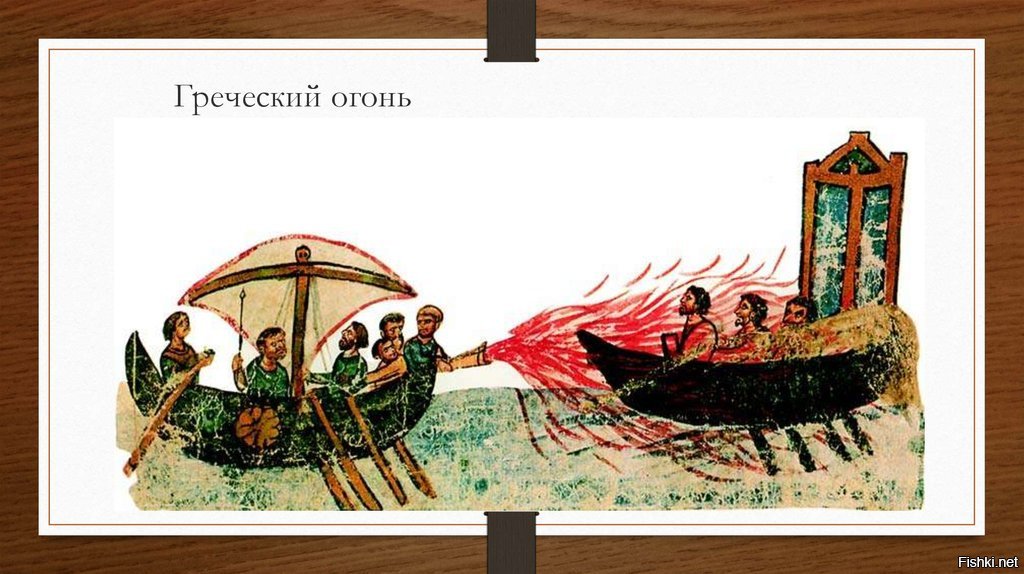 Нержавеющая колона из Индии
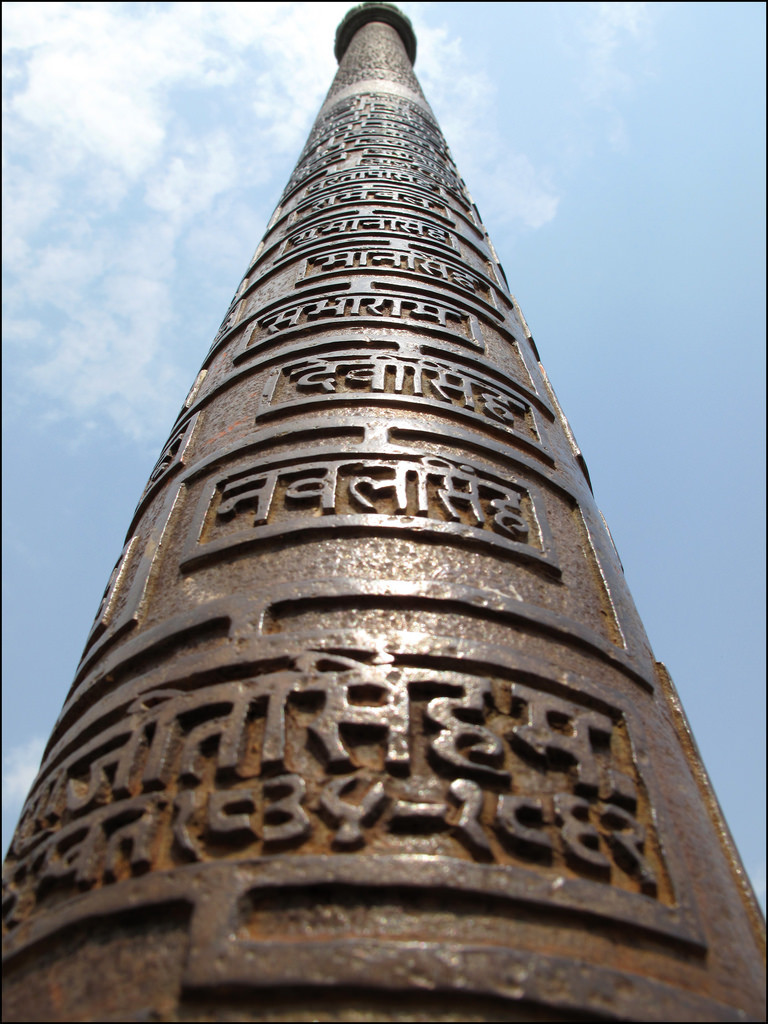 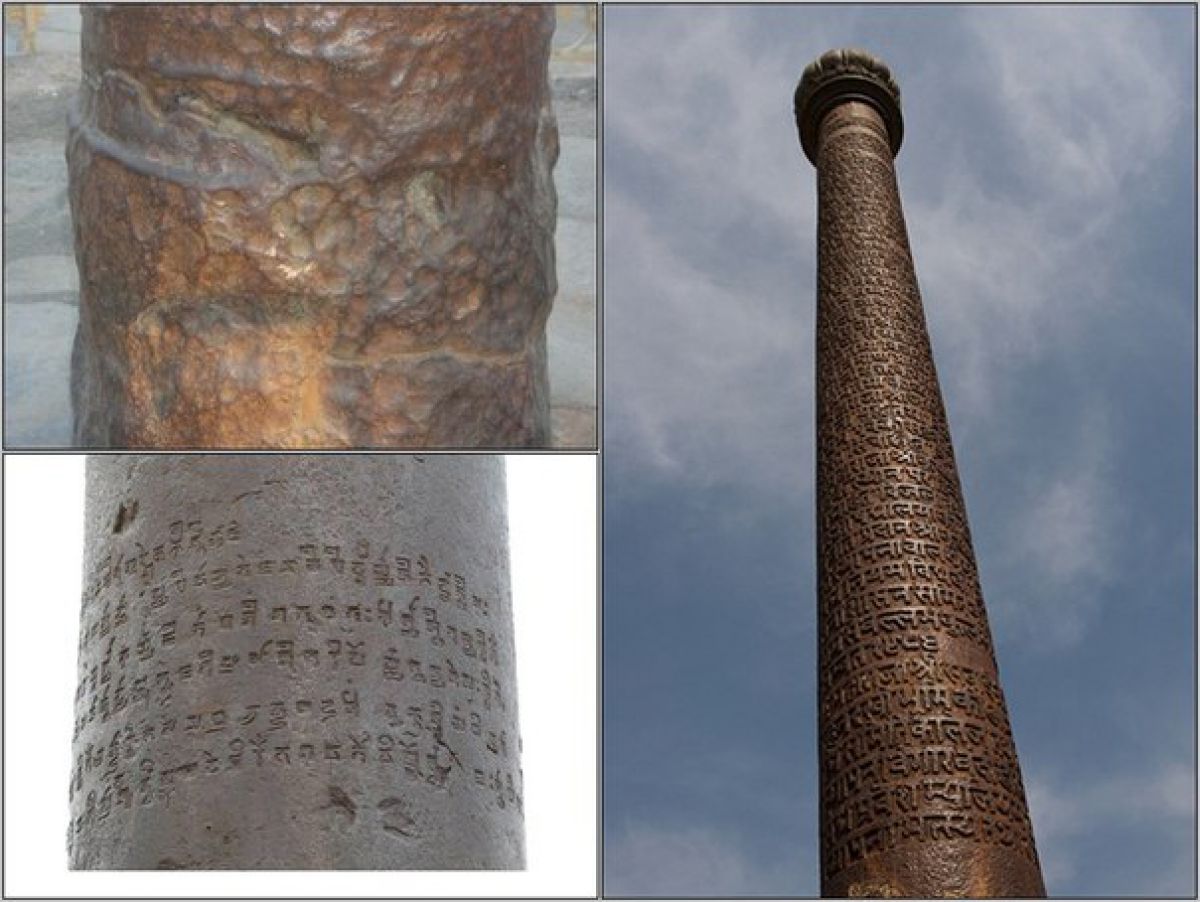 Навигационная система викингов.
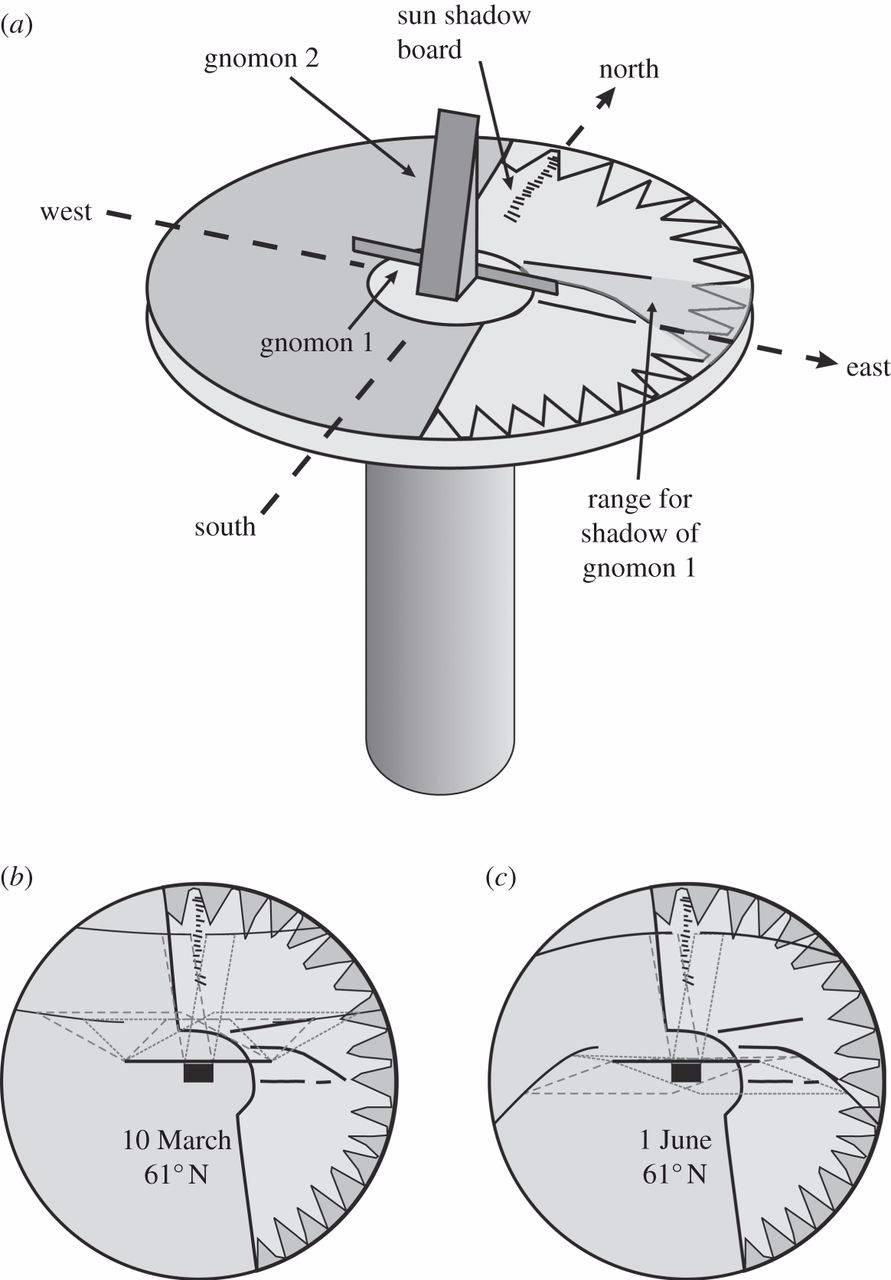 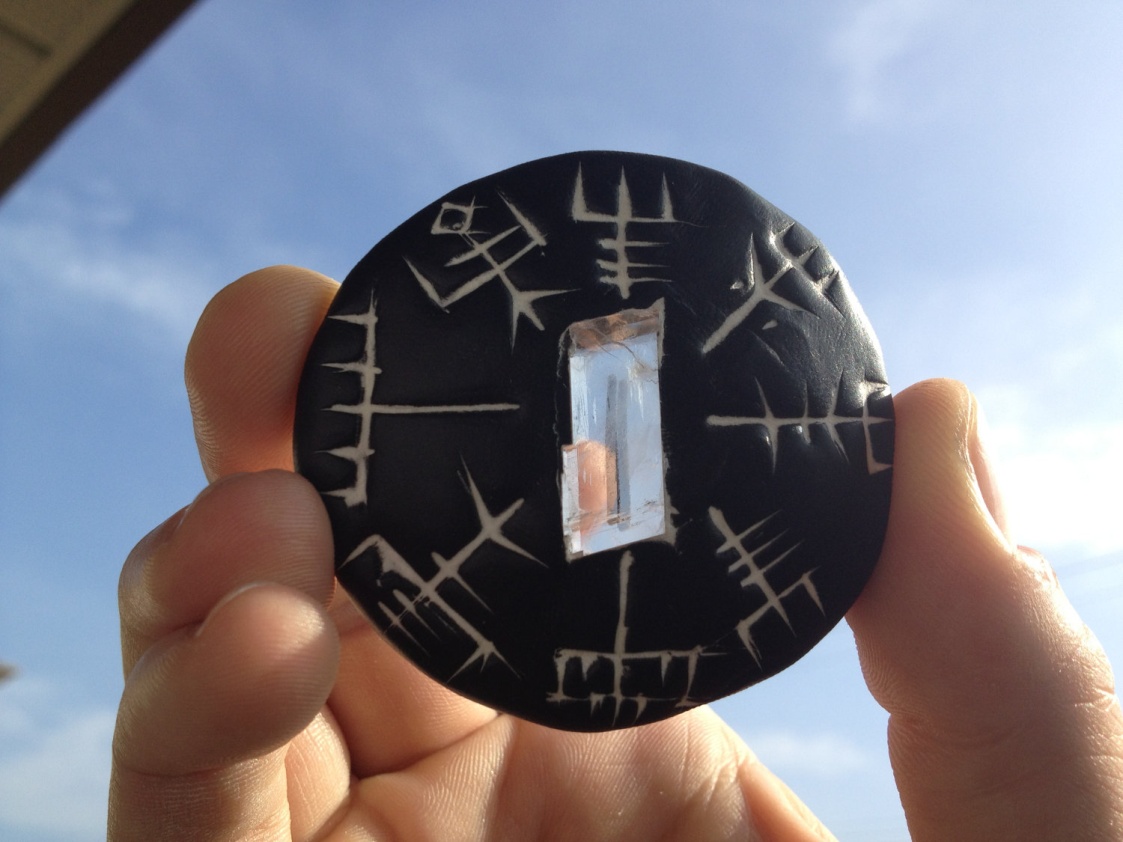 Батарейка из Ирака
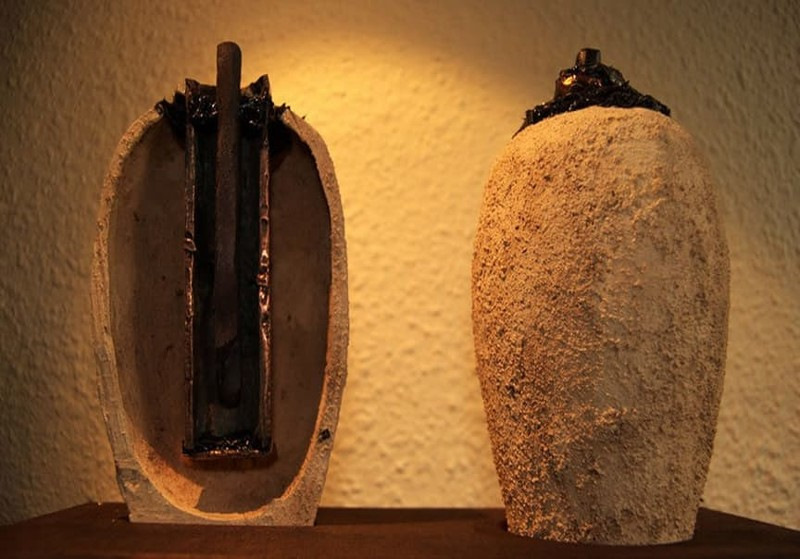 Классификация технологий:
Материальные технологии:
Технологи металлов
Технология строительства
Машиностроительные технологии
Технологии , связанные с электричеством
Биотехнология
Нанотехнология
Технологии электроники
Акустические технологии
Химическая технология
Классификация технологий
Нематериальныетехнологии:
Космические технологии
Военные технологии
Транспортные технологии
Информационные технологии
Социальные технологии
Телекоммуникационные технологии
Виды технологий
Технологии производственных отраслей:
Энергетика
Металлургиямашиностроение
Строительство
Легкая промышленность
Сельское хозяйство
Перевозка грузов
Связь
История медленно и неизбежно превращается в тайну. С течением времени мы теряем знания и культуру в невидимом царстве забытого. Чем больше мы копаемся в истории и чем больше мы открываем , тем больше мы понимаем, как много мы уже потеряли. Большая часть свидетельств об утраченных древних технологиях и артефактах свидетельствует о том, что наше развитие как вида, возможно, не было строго линейным . Ранние цивилизации неоднократно совершали открытия и изобретали методы, которые мы до сих пор не можем полностью воспроизвести, даже со всеми нашими современными технологиями и знаниями
Технологии загадки:
Греческий огонь
Кубок Ликурга
Танк Леонардо да Винчи
Оксфордский  электрический звонок
Непенте
Антикеферский механизм
Скалы в Саксайуамане
Пирамиды Гиза
Дамасская сталь
Страдивари
Несмотря на то , что современный мир находится на одном пиков технологического развития, ученые отмечают, что все знания прошлого дошли до наших дней. Собственно создается впечатление, будто некоторые  изобретения были потеряны, а некоторые старые технологии оказываются непонятными для современников
Утерянные технологии  привлекающие до сих пор ученых всего мирового сообщества
Римский цемент
Дамасская сталь
Антикитерский механизм
Технологии программ «Аполлон» и «Джемини»
Одноцилиндровый моноцикл
 Линии оптического телеграфа(цепочка башен-станций)
Пантелеграф (универсальный телеграф)
Технология фотоэлектрического сканирования (телефакс)
Элетрический омнибус
«Дважды обожженный камень»
Камень «Виктория»
Монорельсовая  электрическая подвесная дорога
Технологии непроизводственных отраслей:
Педагогика
Научные исследования
Медицина
Торговля
Культура
Логистика
Менеджмент
Реклама
Универсальные технологии:
Познавательная деятельность
Предпринимательская и трудовая деятельность
Художественное и техническое творчество
Общение
Досуг
Информационные технологии
Высокие технологии:
Самые наукоемкие отрасли промышленности:
Микроэлектроника
Микробиологическая промышленность
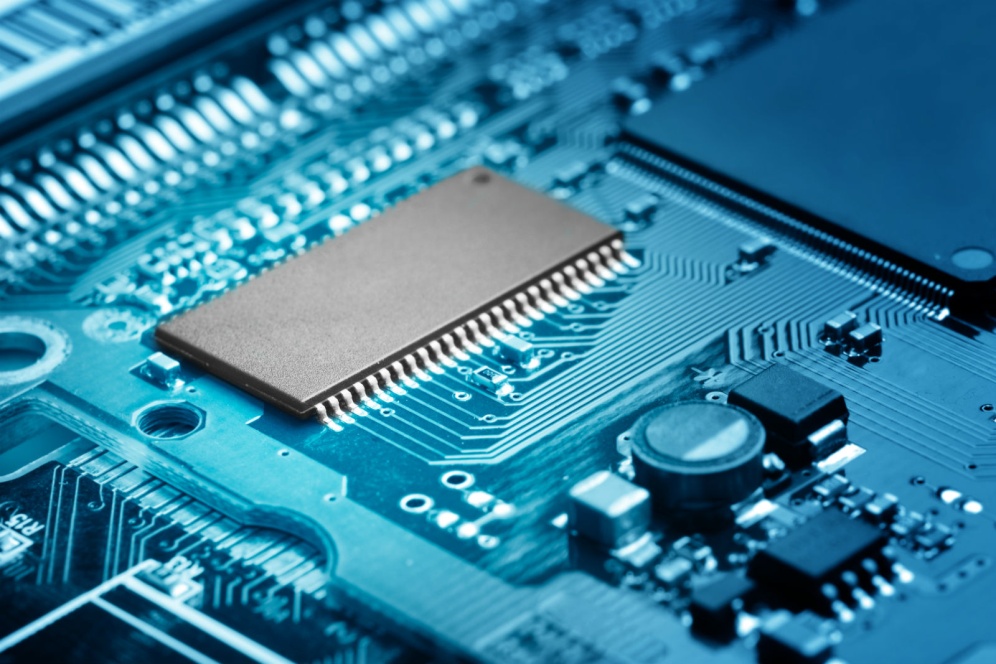 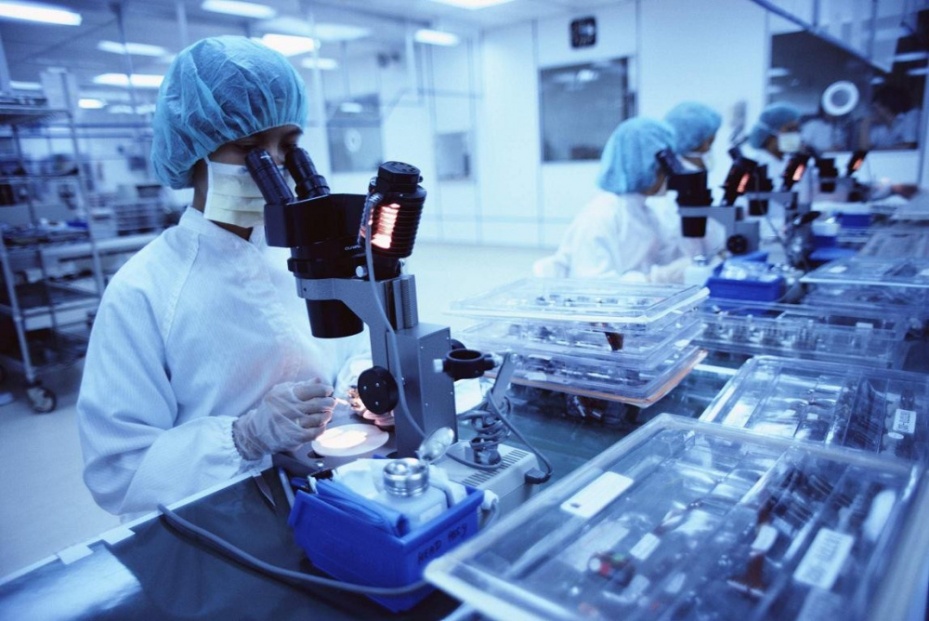 Высокие технологии:
Робототехника
Атомная энергетика
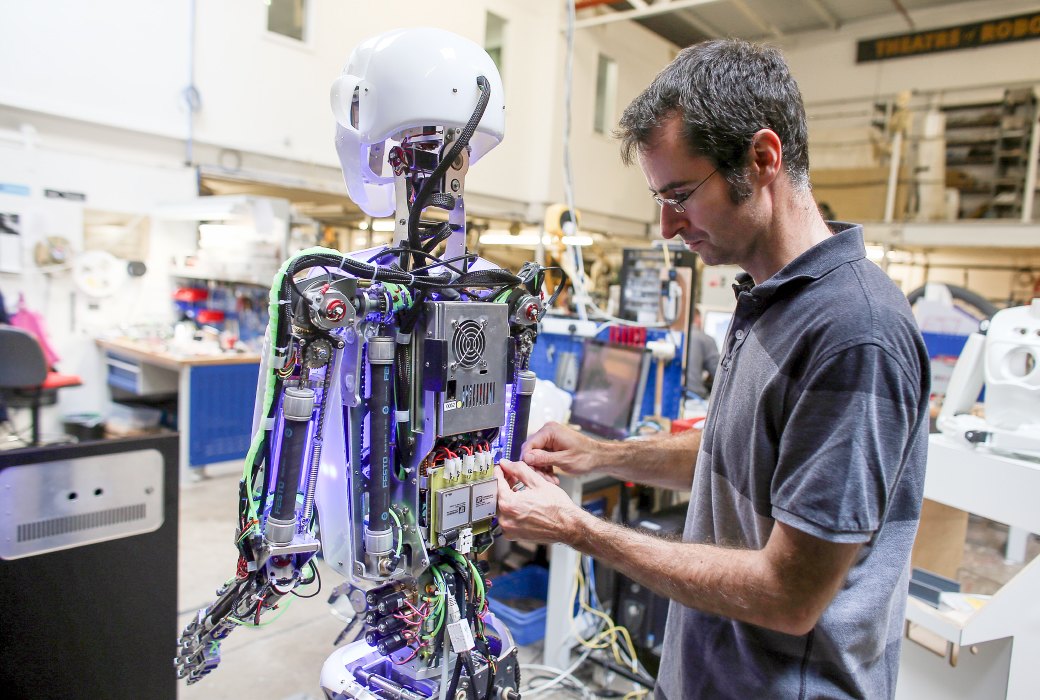 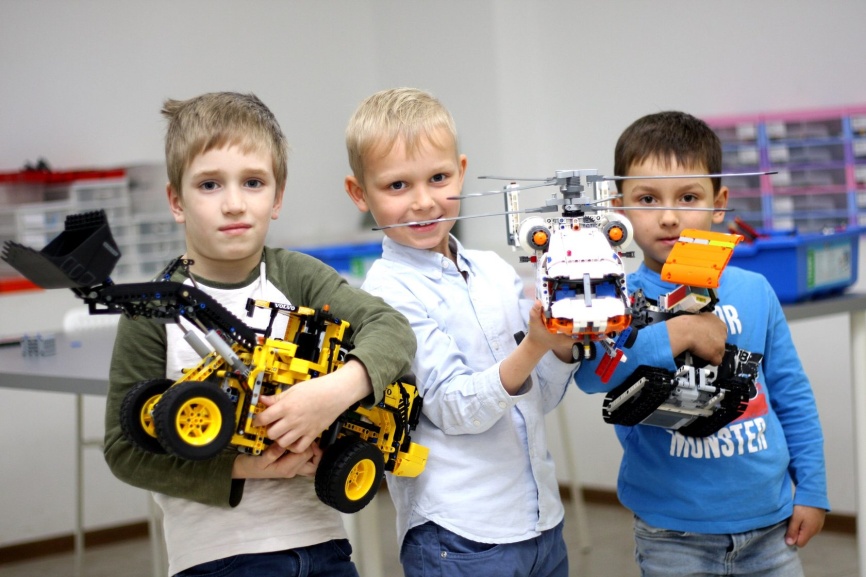 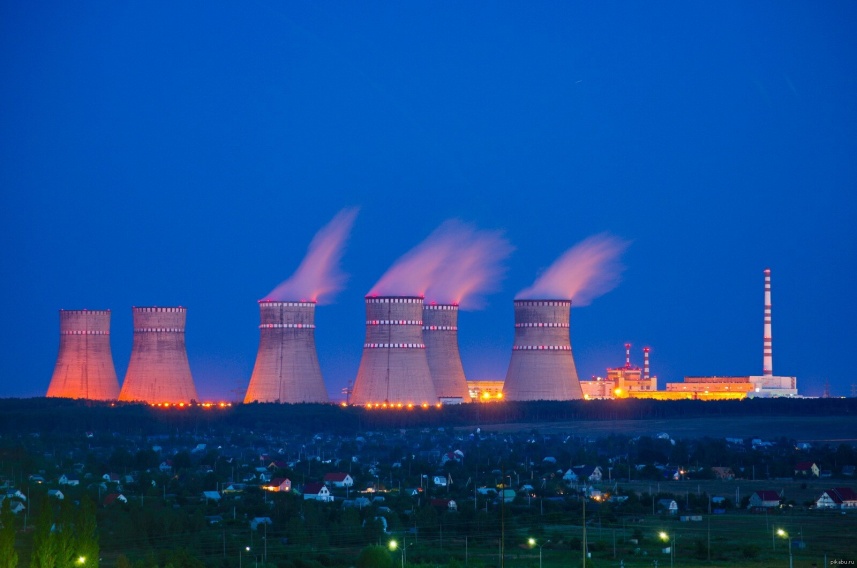 Высокие технологии:
Самолетостроение
Космическая техника
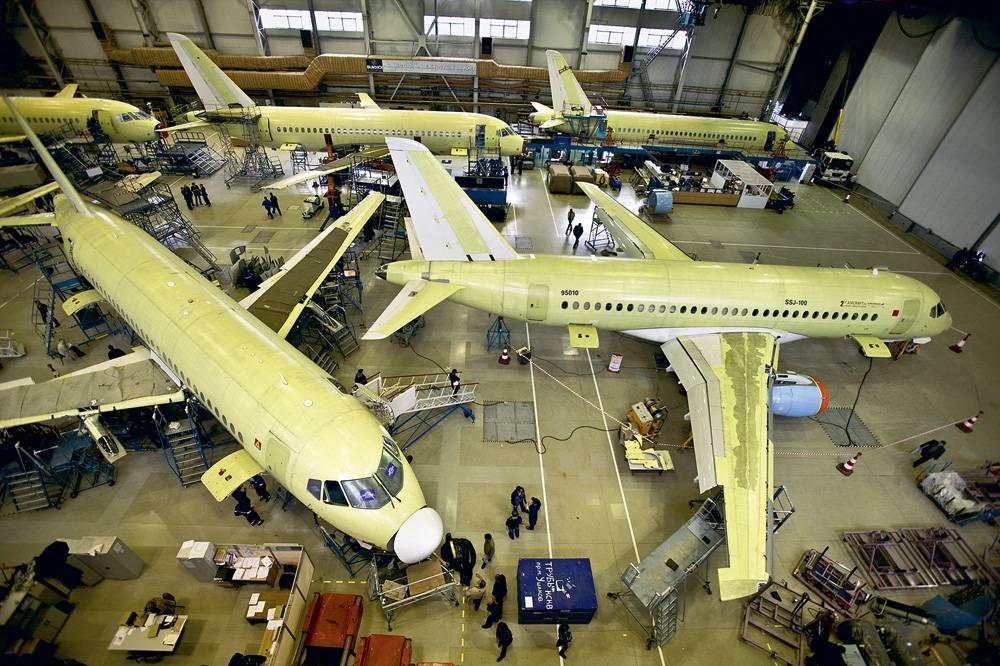 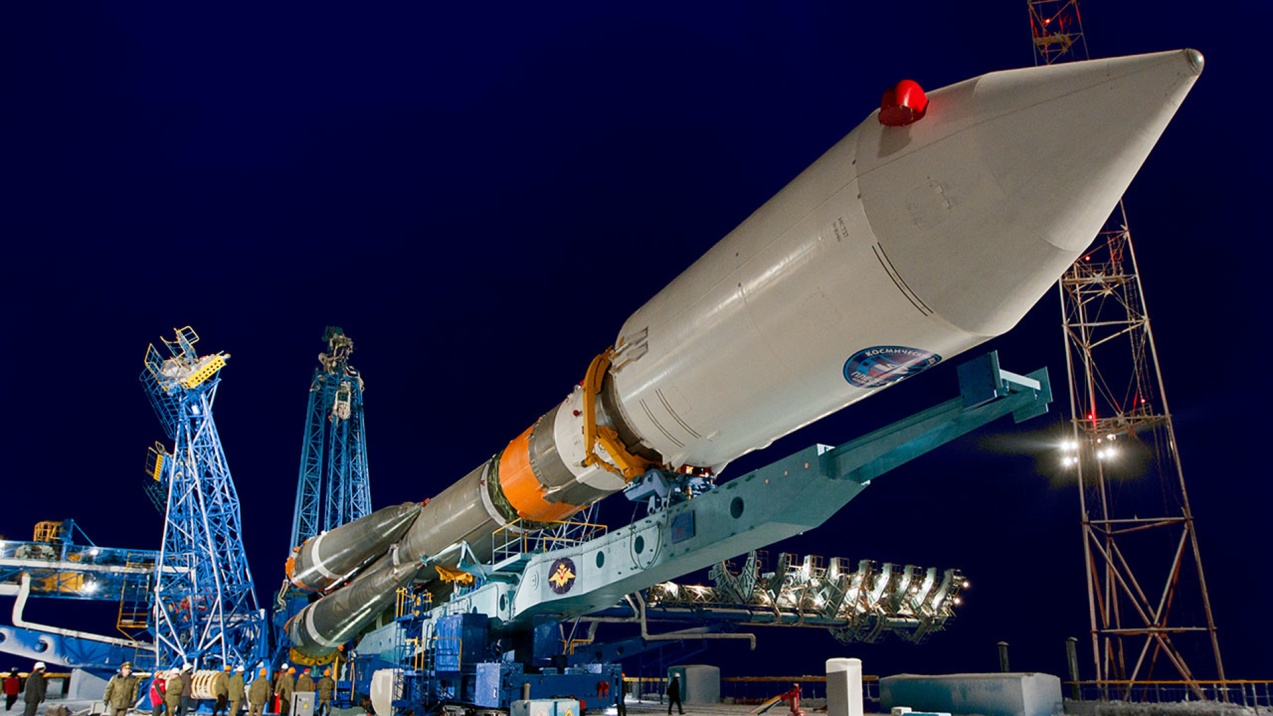 Закрепление пройденного материала:
. Что такое технология.
Кто ввел в научное употребление термин «технология».
Назовите самые древние технолог
Что такое продукт труда, предмет труда, средства труда.
Какие виды промышленности относят к высоким технологиям.
Что такое универсальные технологии.
Назовите технологии- загадки.